Good afternoon
Vector surveillances and control at the point of entry
By 
Anchana Prasartvit
คำถาม
งานของด่านควบคุมโรคฯ มีกี่งาน ได้แก่

กฎหมายที่เกี่ยวคือ
การเฝ้าระวัง ควบคุมพาหะนำโรค ภายในช่องทางเข้าออกประเทศ
โดย
อัญชนา ประศาสน์วิทย์
กลุ่มโรคติดต่อระหว่างประเทศ สำนักโรคติดต่อทั่วไป
หลักการควบคุมพาหะนำโรค
พาหะนำโรค หมายถึง แมลงหรือสัตว์อื่นที่นำเชื้อก่อโรคที่ทำให้เกิด 
ความเสี่ยงด้านสาธารณสุข 
การควบคุมพาหะนำโรคภายในช่องทางเข้าออกฯ มีวัตถุประสงค์ 
1. เพื่อทราบชนิด แหล่งที่พักอาศัย ความหนาแน่น/ความชุกชุม ของ
พาหะนำโรคภายในช่องทางเข้าออกประเทศ

2. เพื่อลดจำนวน หรือกำจัดพาหะนำโรคให้เหลือน้อยที่สุดจนไม่สามารถ
แพร่กระจายเชื้อโรคหรือไม่เป็นปัญหาต่อการระบาดของโรคที่มีแมลงหรือ
สัตว์รังโรคเป็นพาหะ
หลักการควบคุมพาหะนำโรค
การควบคุมพาหะนำโรคภายในช่องทางเข้าออกฯ มีวัตถุประสงค์ 
3. เพื่อใช้เป็นข้อมูลพื้นฐานในการประเมินความเสี่ยงด้านสาธารณสุขใน
การแพร่กระจายของโรคติดต่อที่มีแมลงหรือสัตว์รังโรคและวางแผนการ
ดำเนินงานควบคุมพาหะนำโรคภายในช่องทาง


4. เพื่อลดเหตุรำคาญแก่ผู้เดินทางระหว่างประเทศขณะเข้ามาใช้บริการ
ภายในช่องทางเข้าออกประเทศ
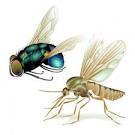 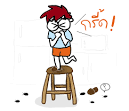 หลักการควบคุมพาหะนำโรค
หลักการดำเนินงานของโครงการควบคุมพาหะนำโรค
สำรวจความหนาแน่นหรือความชุกชุมของพาหะนำโรคภายในช่องทางและรัศมีโดยรอบ 400 เมตร

ดำเนินการควบคุมพาหะนำโรคภายในช่องทางและรัศมีโดยรอบกรณีที่ความชุกชุมหรือความหนาแน่นเกินค่ามาตราฐานที่กำหนด

ดำเนินการประเมินผลการดำเนินควบคุมพาหะนำโรคภายในช่องทางและรัศมีโดยรอบ
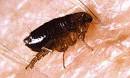 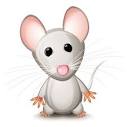 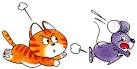 หลักการควบคุมพาหะนำโรค
หลักการดำเนินงานของโครงการควบคุมพาหะนำโรค
เมื่อผลการประเมินพบว่า ค่าความชุกชุมหรือความหนาแน่นลดลงไม่
เกินค่ามาตราฐานให้กลับเข้าสู่ระบบการสำรวจเฝ้าระวังปกติของช่องทางฯ 

เมื่อผลการเฝ้าระวังหรือการสำรวจพบว่าค่าความชุกชุม/ค่าดัชนีไม่
เกินค่ามาตราฐานที่กำหนดไม่ต้องดำเนินการควบคุม
(ค่ามาตรฐานที่กำหนดให้ยึดตามคำแนะนำขององค์การอนามัยโลก)
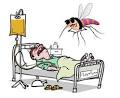 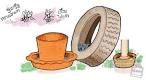 หลักการควบคุมพาหะนำโรค
การดำเนินการสำรวจความชุกชุมของพาหะนำโรคภายใน
ช่องทางเข้าออกประเทศ
การสำรวจความชุกชุมของแหล่งเพาะพันธุ์/ยุงพาหะนำโรคไตรมาสละ 1 ครั้ง (สำหรับความถี่ของการสำรวจขึ้นอยู่กับอัตรากำลัง งบประมาณและช่วงเวลา) 


การเฝ้าระวังกาฬโรคของช่องทางเข้าออกปีละ 1 ครั้ง
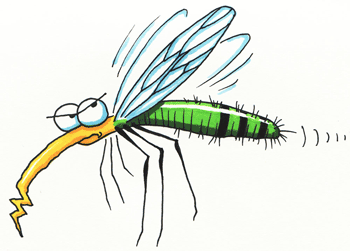 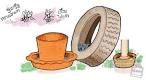 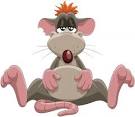 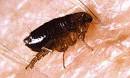 หลักการควบคุมพาหะนำโรค
การดำเนินการสำรวจความชุกชุมของพาหะนำโรคภายใน
ช่องทางเข้าออกประเทศ

การเฝ้าระวังพาหะนำโรคอื่นๆ เช่น แมลงวัน แมลงสาบ เห็บ เป็นต้น
ขึ้นอยู่กับความจำเป็นหรือการร้องขอจากหน่วยงานภายในช่องทาง หรือ
อาจดำเนินการสำรวจความชุกชุมปีละ 1 ครั้งเพื่อเก็บไว้เป็นข้อมูลพื้นฐาน
ของช่องทาง หรือดำเนินการควบคุมจำนวนเพื่อลดเหตุรำคาญ
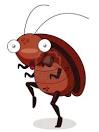 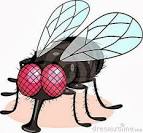 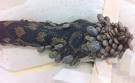 หลักการควบคุมพาหะนำโรค
การควบคุมป้องกันพาหะนำโรคแบ่งเป็น 2 ประเภทคือ
1. การควบคุมโดยไม่ใช้สารเคมี
	- โดยวิธีกล (การปรับปรุงสภาพแวดล้อม การป้องกันพาหะนำโรคกัดโดยการใช้สมุนไพรในการกำจัดและไล่แมลง การใช้เสียงหรือไฟฟ้าสถิต การใช้กับดักชนิดต่างๆ เป็นต้น)
	- โดยชีววิธี (การใช้สิ่งมีชีวิตเช่น ตัวห้ำ ตัวเบียฬ เชื้อรา ไส้เดือน เชื้อแบคทีเรีย เป็นต้น)
	-
หลักการควบคุมพาหะนำโรค
การควบคุมป้องกันพาหะนำโรคแบ่งเป็น 2 ประเภทคือ

การควบคุมโดยใช้สารเคมี 
	- การพ่นยาฆ่าตัวเต็มวัย สารเคมีที่นิยมใช้คือ กลุ่ม Pyrethroid synthesis และกลุ่ม Oganophosphorus สำหรับความเข้มข้นน้ำยาที่ใช้อยู่กับชนิดของเครี่องพ่นสาร
	- การใช้สารเคมีกำจัดลูกน้ำ สารที่นิยมใช้คือ Temephos 1% (abate sand granules 1%)
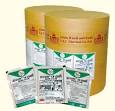 หลักการควบคุมพาหะนำโรค
การประเมินผลการควบคุมพาหะนำโรค
	เมื่อเจ้าหน้าที่ดำเนินการควบคุมพาหะนำโรคตามวิธีการเรียบ
ร้อยแล้ว เจ้าหน้าที่ด่านควบคุมโรคฯ ร่วมกับผู้รับผิดชอบงานด้าน
สิ่งแวดล้อมของช่องทางจะต้องดำเนินการประเมินผลการปฏิบัติงาน
และนำผล (ค่ามาตราฐาน) ที่ได้จากการดำเนินงานมาเปรียบเทียบ
กับผลก่อนดำเนินการควบคุม เพื่อตรวจสอบการดำเนินงานว่า
สามารถลดจำนวนหรือความหนาแน่นของพาหะนำโรคภายในช่อง
ทางได้มากน้อยเพียงใด
การเฝ้าระวังพาหะนำโรคที่สำคัญ
วัตถุประสงค์
เพื่อทราบชนิด ค่าความชุกชุม/ความหนาแน่นของพาหะนำโรคภายในช่องทางเข้าออกประเทศ
เพื่อใช้เป็นข้อมูลพื้นฐานในการวางแผนการควบคุมจำนวนพาหะนำโรคภายในช่องทาง
เพื่อใช้เป็นข้อมูลพื้นฐานในการประเมินความเสี่ยงในการแพร่กระจายของโรคติดต่อที่นำโดยพาหะ
การสำรวจแหล่งเพาะพันธุ์ยุงพาหะ
ยุงที่มีความสำคัญทางการแพทย์มีกี่สกุล
	- Anopheles sp. 
	- Aedes sp.
	- Culex sp. 
	- Mansonia sp.
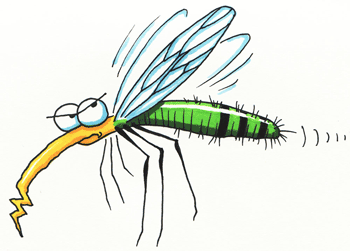 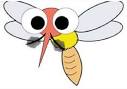 การสำรวจแหล่งเพาะพันธุ์ยุงพาหะ
ดัชนีความชุกชุม/ความหนาแน่นของลูกน้ำยุงลาย วัดได้จากค่าดัชนีตัว
ใดบ้าง ดัชนีตัวใดที่สำคัญในการสำรวจแหล่งเพาะพันธุ์ในช่องทางฯ
House index = จำนวนบ้านที่พบลูกน้ำยุงลาย	X  100
				จำนวนบ้านที่สำรวจทั้งหมด

Container index = จำนวนภาชนะที่พบลูกน้ำยุงลาย X 100
				        จำนวนภาชนะที่สำรวจทั้งหมด
การสำรวจแหล่งเพาะพันธุ์ยุงพาหะ
Breteau index = จำนวนภาชนะที่พบลูกน้ำยุงลาย   X  100
				    จำนวนบ้านที่สำรวจทั้งหมด

- ค่าดัชนีที่ใช้วัดความชุกชุมของลูกน้ำยุงลายภายในช่องทางฯ คือ
Container index = 0
- ค่าดัชนีที่ใช้วัดความชุกชุมของลูกน้ำยุงลายในรัศมีโดยรอบช่องทางฯ คือ
 House index (HI), Container index (CI), และ
Breteau index (BI)
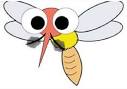 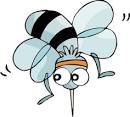 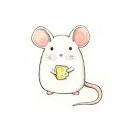 การเฝ้าระวังกาฬโรค
ดัชนีที่ใช้ในการบอกความเสี่ยงของการแพร่กระจายเชื้อกาฬโรคคือ 

ดัชนีหมัดหนู (Flea index) = จำนวนหมัดหนูที่สางได้ทั้งหมด
					       จำนวนหนูที่สางหมัด
ค่าดัชนีหมัดหนูมากกว่า 1 
ร้อยละความสำเร็จในการวางกับดัก (Percent trap success) 
				= จำนวนกับดักที่ดักสัตว์รังโรคได้	  X 100  
				       จำนวนกับดักที่วางทั้งหมด
(ระยะห่างของการวางกับดักคือ 10-20 กรงต่อพื้นที่ 20 ตารางเมตร)
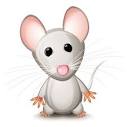 Any Question
Thank for your attention